SHOULD I GO TO UNIVERSITY?
INTRODUCTION
Who are we?
Schools & College Team at Sheffield Hallam
WHAT CAN YOU STUDY?
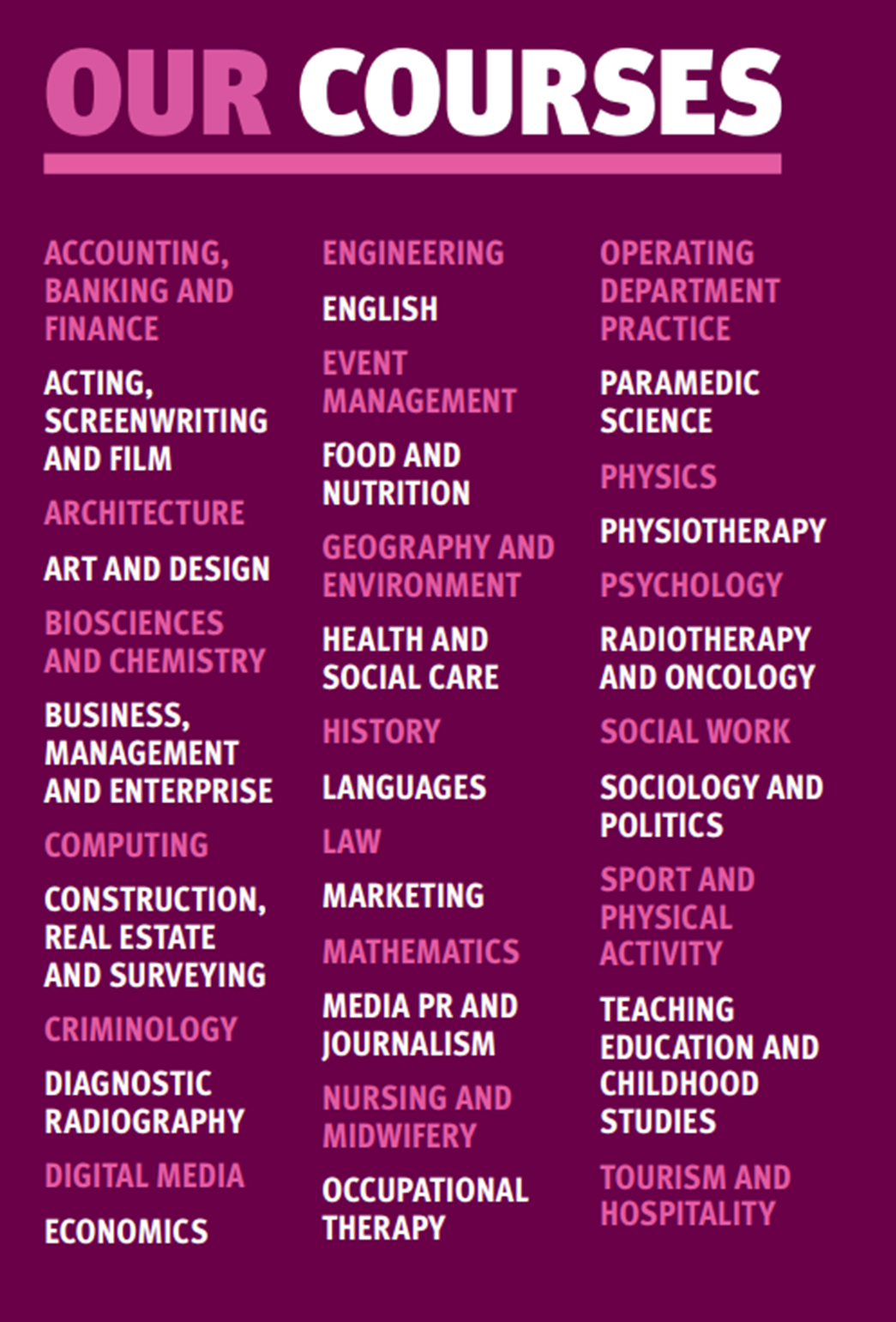 We offer a wide range of undergraduate courses across dozens of subjects, as well as foundation years and degree apprenticeships.
In fact, our degree apprenticeship portfolio is one of the widest in the country!
Popular subjects include psychology, computing, business and law.
WHO CAN GO TO UNI?
Activity: Can these people go to university?
Applicant 2

“I didn’t meet the entry requirements”
Applicant 3

“I have Dyslexia”
Applicant 1

“I'm unsure of what career I want”
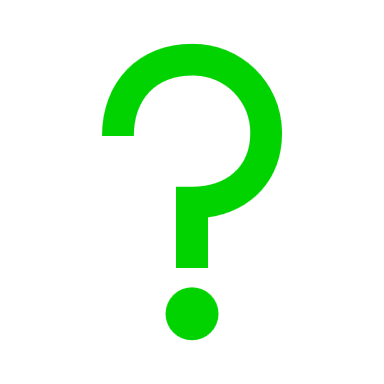 Applicant 4

“I’m 55 years old with 2 children”
Applicant 5

“I don’t want to move away from home”
Anyone can attend university as long as they are over 18 and meet the entry requirements for their desired course of study.
Undergraduate Degree
Typically take 3-4 years to complete

Specialise in a specific subject area

Student Finance Available

Placement years often available

Apply through UCAS
Learn through lectures, seminars & independent study
Be assessed through coursework, placements, portfolios and exams
Degree Apprenticeship
Vary in length – typically between 3 - 6 years to complete

Specialise in a specific subject area 

Focused primarily on the workplace – 80% work-based learning / 20% HE environment
Employer covers the cost of your training
Earn a wage (no student finance entitlement)
Complete your apprenticeship with a degree
Earn while you learn
Academic commitments managed alongside work
Foundation Year
Typically a 1-year programme

Bridge the gap between Further and Higher Education

Student Finance Available

Opportunity to progress to undergraduate study
Learn in the same way as an undergraduate degree
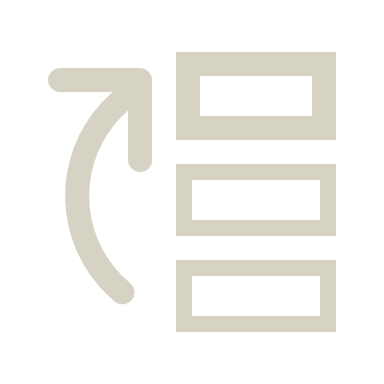 Useful if you don’t yet have the qualifications for a full degree
SKILLS & KNOWLEDGE
CAREER ADVANCEMENT
Higher EducationAn investment in your future
FINANCIAL RETURNS
CAREER REQUIREMENT
[Speaker Notes: Median salary in the first year after graduating - At an overall level, the £27,000-£29,999 band contains the highest proportion of graduates in full-time paid UK employment at 17%, followed by the £24,000-£26,999 band with 16% of graduates.

National Minimum Wage annualised at 37.5 hours per week is 23809.50]
MEET NEW PEOPLE
STUDY ABROAD
Higher EducationA life experience
TRY SOMETHING NEW
PART TIME JOBS
[Speaker Notes: Clubs and societies]
How do I choose...
...a University?
...a Course?
Type of university (Russel Group, metropolitan or specialist)
University wide facilities e.g. Library  
Location 
Student support services 
Accommodation options
Entry requirements 
Graduate Outcomes
Course specific facilities e.g. Science labs 
Course content and structure  
Assessment methods
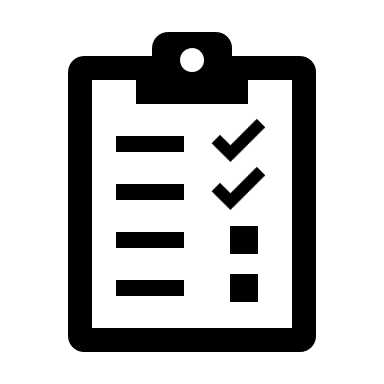 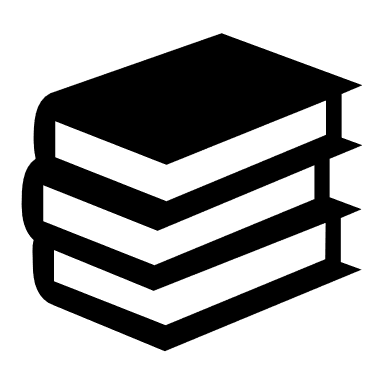 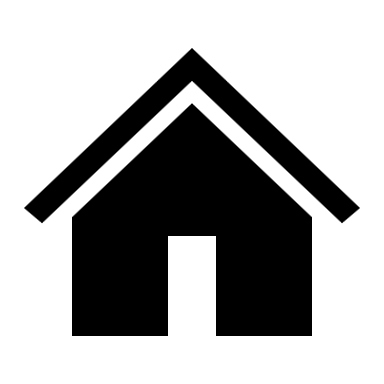 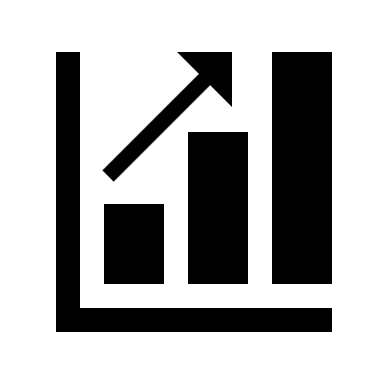 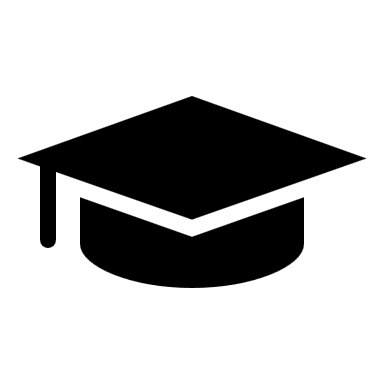 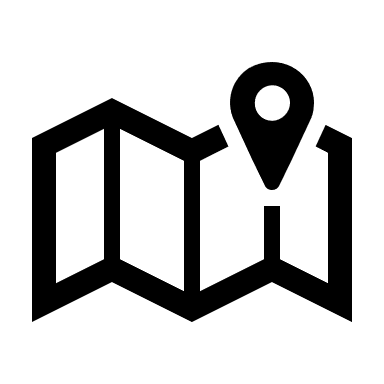 Professional Development opportunities at university
Enterprise

Helping students and graduates develop enterprising and entrepreneurial skills
Study Abroad

Opportunities to travel internationally for learning
Volunteering

Contribute, build networks and strengthen CV
Part-time Jobs

Work while studying to gain work experience and earn money
Placement years

Offered on most courses to find industry contacts
Is university my only option after my Level 3 qualifications?
University is just one option among many that you can consider.
Give yourself time to think
Research your options
Talk to a Careers Advisor
Speak to people you trust
Can I contact the university if I have a specific question about the course?
I’m interested in university - can I visit one before I apply?
Do I need to pay university fees upfront to get onto a course?
Some last Q&As...
Absolutely!

You can sign up to things called “Open Days” which gives you opportunities to experience the university for a day, including talks, tours and sometimes subject tasters!
No.

Full Tuition Fee Loan support is available for your first higher education qualification, plus one extra year should you need it
Yes!
Most universities will have an enquiries page where you can contact the university directly about course enquiries, entry requirements or if you have specific questions regarding personal circumstances.
WHAT IS SHU PROGRESS?
Hallam’s support scheme for applicants whose personal circumstances may mean there are barriers to going to university.
WHAT CAN YOU GET?
A personal contact at the university

Application and interview support

Exclusive updates & access to university events

Travel cost support

A contextual offer and additional consideration during the Admissions process
SHU PROGRESS
Care leavers
Care experienced students
Financial hardship
Disability
Military veteran or Military family
Carers
Black British background
Mature students
Disrupted Level 3 studies/ cannot move away
Asylum Seeker/ Refugee
Homeless, or at risk of homelessness
Estranged student
WHO CAN APPLY?
SHU PROGRESS
HOW DO I JOIN?
Ask a professional who knows you well  to complete the nomination form here.
LIVE CHAT
SOCIAL MEDIA
FIND OUT MORE...
OPEN DAYS
Check Sheffield Hallam’s website for our latest open day dates:​
www.shu.ac.uk/visit-us
Chat to our students and staff to find out more about life at Sheffield Hallam
Follow us @shuoutreach on Instagram for top tips, information and competitions
Feedback & Evaluation
A big thank you from Sheffield Hallam for having us deliver your session today - we hope you have found it useful.
Please complete our feedback form – your opinion is really important to us!
Thank you
The slides from this talk will be posted on our college website – we’ll text out a link when they’re available to view

Other talks available this evening








Don’t forget to visit out university and employer fair in the Sports Hall
Our visitors are available until 7.30 pm
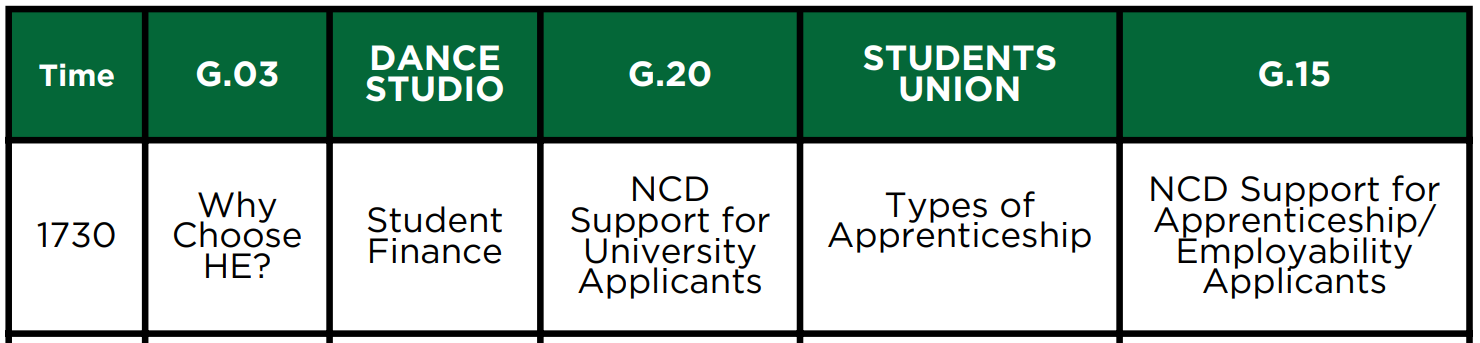 1730
1800
1830
1900